Respectful Language Use for People with Disabilities
July 27, 2023
1
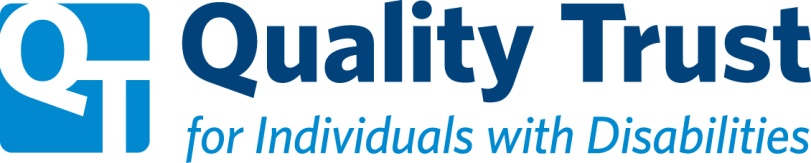 Independent advocacy and monitoring
Children and adults with disabilities 
Dignity, respect, and autonomy
Rights protection and decision-making supports
Jenny Hatch Justice Project (2013 to present)
www.JennyHatchJusticeProject.org 
National Resource Center for Supported Decision-Making (2014 to present)
www.SupportedDecisionMaking.org 
Family Ties of DC, parent to parent matching program
2
[Speaker Notes: Morgan

Now that the housekeeping is taken care of – I would like to introduce myself. My name is Morgan Whitlatch, and I am the Legal Director of Quality Trust for Individuals with Disabilities. I am also the Lead Project Director of the National Resource Center for Supported Decision-Making.  In addition to me, you will also hear from my co-panelist, Holly Ceasar, the Quality Trust’s Jenny Hatch Justice Project staff attorney, and Rhonda White, the Quality Trust’s Family and Community Engagement Liaison and Program Coordinator for the Family Ties of DC.
 
As you may know,  Quality Trust for Individuals with Disabilities is an independent non-profit advocacy and monitoring organization that has been advancing the rights for DC residents with developmental disabilities since 2001.   Our work through our monitoring, lay advocacy, and legal services is deeply rooted in promoting rights protection and advancing decision-making supports that maximize people’s self-determination.  
 
In 2013, we created the Jenny Hatch Justice Project, following a court victory on behalf of its namesake, a woman with Down syndrome, who we represented in getting her guardianship terminated in favor of Supported Decision-Making, which is a less-restrictive option. The purpose of the Jenny Hatch Justice Project is to advance people with disabilities’ “Right to Make Choices” – which is the principal prerogative all people have to make their own decisions and direct their own lives to the maximum of their capabilities.  You can learn more by visiting www.JennyHatchJusticeProject.org.  Our Jenny Hatch Justice Project providers free legal assistance to qualifying DC residents who are in or at risk of overbroad or undue adult guardianship or who want help implementing less-restrictive options, like the ones we will be discussing today.  
 
After the webinar, you will be emailed the 4 handouts from this training, including (1) a pdf of our PowerPoint presentation; (2) a handout packet, that includes resources with links to helpful materials on today’s topic; (3) a graphic QT developed relating to Supported Decision-Making; and (3) a flyer with more information about our Jenny Hatch Justice Project and the free services we may be able to provide.]
Brief History of Disability Rights Movements
Historical attitudes to disability were paternalistic and charitable – leading to segregation and loss of autonomy
Disability rights movements challenged ideas of people with disabilities as helpless recipients of charity
Notable disability rights movements include:
Deaf Community: National Association of the Deaf founded 1880
Blind Community: National Federation of the Blind founded 1940
Physical Disability: Independent Living Movement and ADAPT, early 1970s
Intellectual Disability Community: People First movement – in the US since the 1970s
Mad Pride/Psychiatric Survivors movement: Beginning 1970s
Autistic Self Advocacy Community: 1990s-2000s
Disability-Based Slurs
Includes language historically used to marginalize and dehumanize people with disabilities and justify our separation from broader society. Some of this language has an explicitly eugenic history. While some communities have reclaimed slurs, these should still not be used by people outside the community.
Infantilizing language
Language that compares adults with disabilities to children, or that compares minors with disabilities to younger children with disabilities, denies us dignity. It also can lead to misleading assumptions that we don’t have same needs for autonomy.
“Pity” language and capacity-denying language
People with disabilities typically do not want to be the objects of pity. Language that emphasizes what we can’t do or portrays our access needs as problems is not preferred.
Euphemistic Language
Overly Euphemistic language is also not preferred. Euphemisms imply the unacceptability of disability and are also often harder for laypeople to understand. Most people with disabilities prefer direct but non-stigmatizing language
Identity-first versus Person-first
Different Communities have different preferences regarding how to refer to disability – including preferences regarding “person-first” language. 

Identity-first language can help emphasize the person’s positive identification with the community and culture of the disability. 

Person-first language can be preferred to help emphasize a person’s shared experience with those without disabilities.

While the following recommendations represent some degree of community consensus, always follow people’s individual preferences about how they want to be described!
Identity-first versus Person-First Language
Preferences often vary by community and diagnosis – but note that there is often still individual variation within these communities!
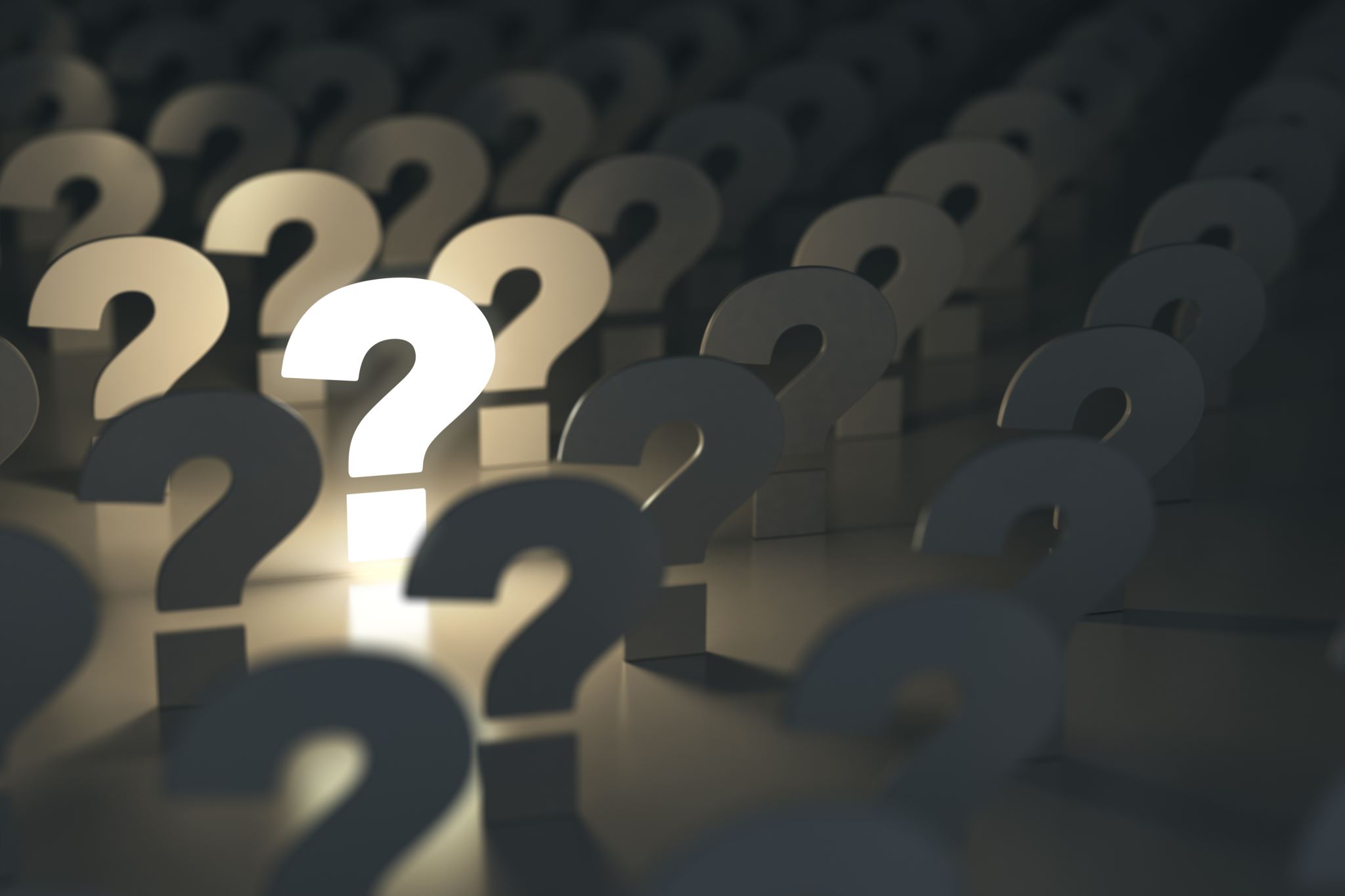 Questions?